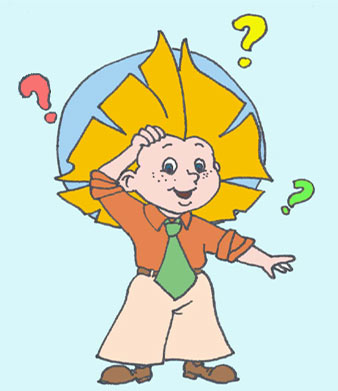 Критикăлла шухăшлав технологийĕн мелĕсем
Чи кирли- çынна шухăшлама вĕрентни.

Бертольд Брехт
Критикăлла шухăшлав- ăс-тăн ĕçĕн пĕр енĕ, çын ăнлавне, пĕтĕмлетĕвне, шухăшлавне 
палăртать. 
Шухăшлав ĕçĕн виçе тапхăрĕ:
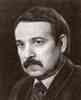 Эйзин (Дмитриев) Петр Егорович 1943 çулхи августăн 1-мĕшĕнче Элĕк районĕнчи Энехмет ялĕнче çуралса ÿснĕ. Педуниверситетăн историпе филологи факультетĕнче пĕлÿ илнĕ. Учительте ĕçленĕ. Çарта пулнă. 1968 çултанпа кĕнеке издательствинче вăй хурать. Вăл редакциленипе чылай паха кĕнеке пичетленсе тухать. Хăй те сахал мар çырать. Вăл чăваш поэзийĕнче верлибр (ирĕклĕ сăвă) аталантарма тăрăшать. Унăн «Кăвайт», «Сар хĕвел», «Çĕмĕрт çути», «Юлашки çил-тăман» кĕнекисем уйрăмах илĕртÿллĕ. «Юлашки çил-тăман» кĕнекере 151 сăвă пичетленнĕ.
Малаллине палăртни.Панă сăмахсемпе тата сăмах майлашăвĕсемпе  усă курса сăввăн пулас сюжетне   йĕркелетпĕр:Ват йăмра…Хурăн…Ача-пăча алхасса( выляса)…Кăçал йăмрана…Инкек-синкек( нуша, айăп)…Илемĕ пĕтрĕ…Ларать…Йăмра хÿтлĕхĕнче…
Çын çынпа пурăнать.                               Ваттисен сăмахĕ
«Йăмрапа хурăн» сăвă
Виçĕ енлĕ  дневника  тултарасси
Чарăнса тăрса вулани
1.Ват йăмрапа çап-çамрăк хурăн пурнатчĕç юнашар. 
Йăмри-лутра, курпун, хурăнĕ- йăрăс, илĕртÿллĕ, 
сар пикене ас илтеретчĕ вăл.
Пĕрремĕш пайне вуласа тухсан таблица тултаратпăр
2.Ача-пăча, иртен-çÿрен е алхасса, е ахальтен хурăн çине пăхса савăннă май ялан кÿрентеретчĕç йăмрана. Хурăн çине  ал  çĕклеме никам та хăяймастчĕ. Кăçал тавралăх илемне ярать тесе, касрĕç йăмрана.
-Йăмрана каснă хыççăн хурăнпа мĕн пулма пултарнă?
3.Вара мĕнпур инкек-синкек хурăн çине тиенчĕ. Пĕри ун хуппине вистенĕ, тепри шывне юхтарнă. Кĕçех илемĕ пĕтрĕ йывăçăн. Ларать вăл халь пуçне усса ытла та хурлăхлăн, ватă йăмра хÿтлĕхĕнчи ыр вăхăта аса илсе.
-Ватă йăмрапа çамрăк хурăна пурнăçра камсемпе танлаштарма тăрăшнă? Чунра вĕсем мĕнле шухăш-туйăм çуратрĕç?
Пĕтĕмлетÿ туни
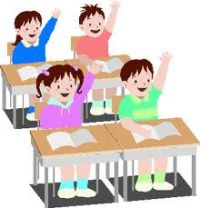 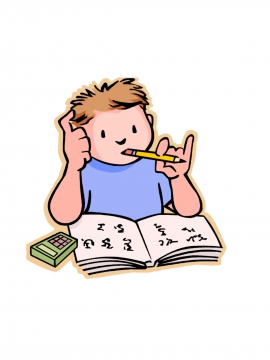 Киле ĕç.  Сăвăпа усă курса ăслав çырасси: 
«Ватă çын- çамрăк çын»